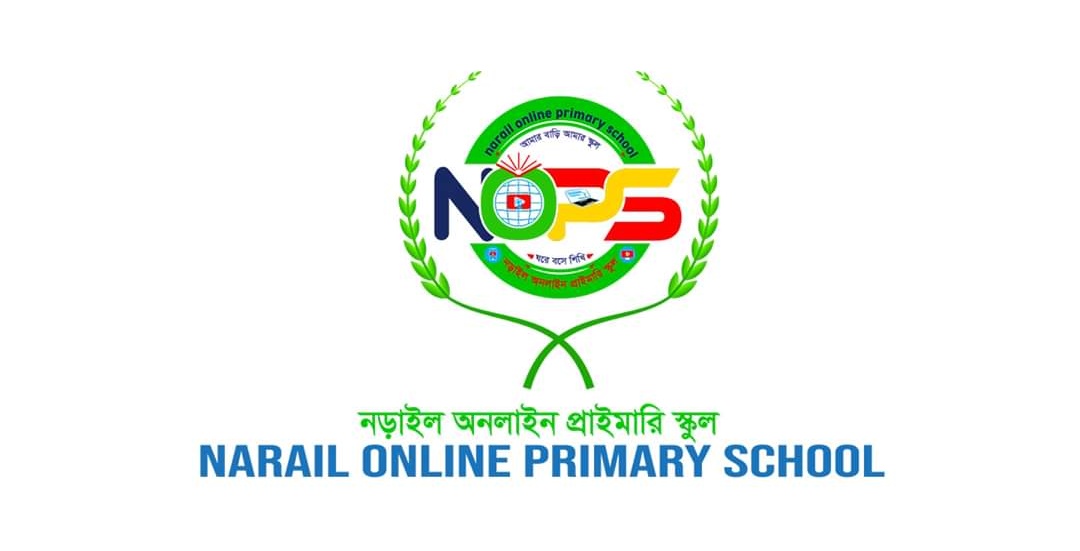 চতুর্থ শ্রেণির সকল শিক্ষার্থীকে
“আমার বাংলা বই” পাঠে স্বাগত জানাচ্ছি আমি....
চতুর্থ শ্রেণির সকল শিক্ষার্থীকে
“আমার বাংলা বই” পাঠে স্বাগত জানাচ্ছি আমি....
চতুর্থ শ্রেণির সকল শিক্ষার্থীকে
“আমার বাংলা বই” পাঠে স্বাগত জানাচ্ছি আমি....
কাজী আমিরুল ইসলাম
সহকারী শিক্ষক,
৫ নম্বর সলুয়া সরকারি প্রাথমিক বিদ্যালয়,
নড়াইল সদর, নড়াইল।
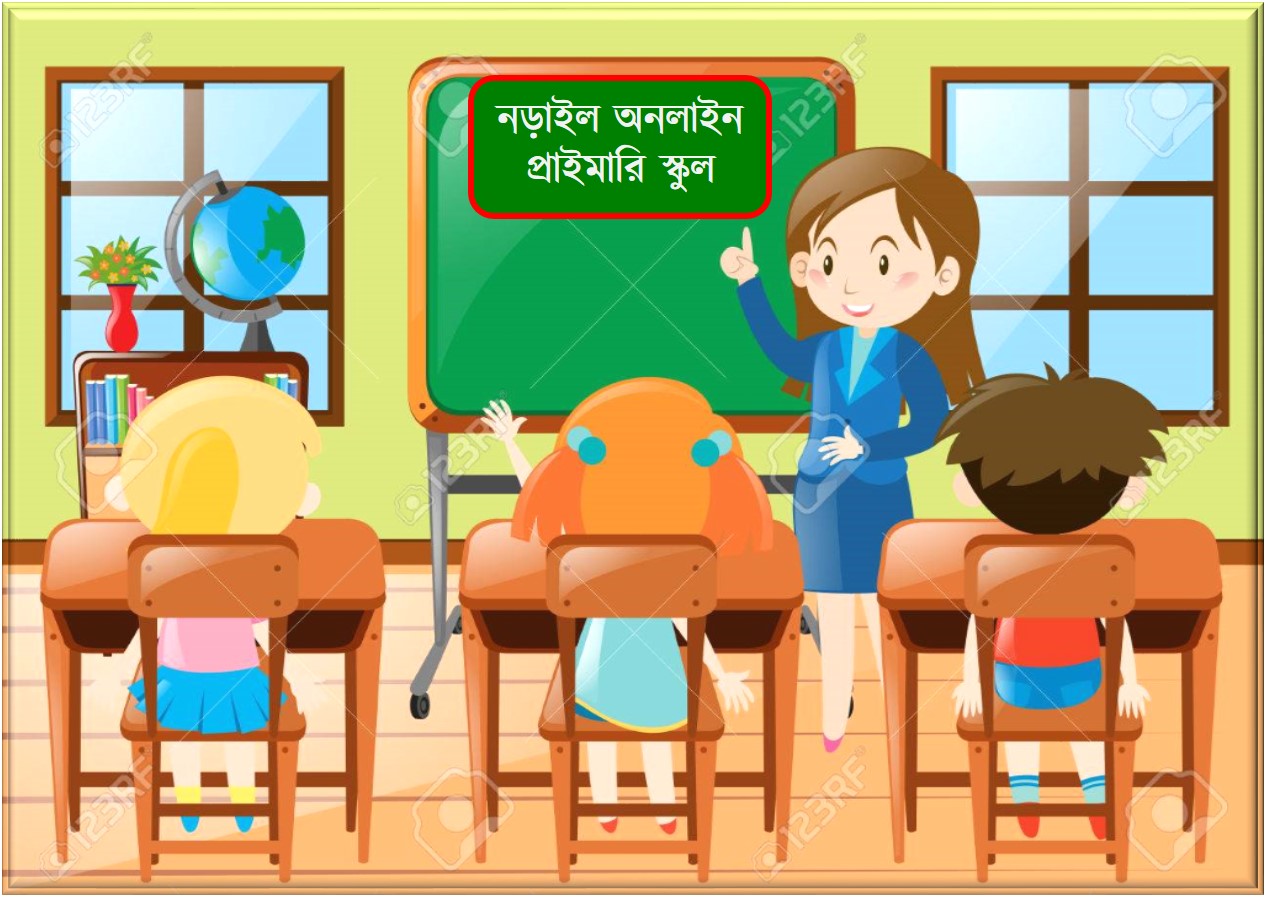 পাঠ প্রস্তুতি
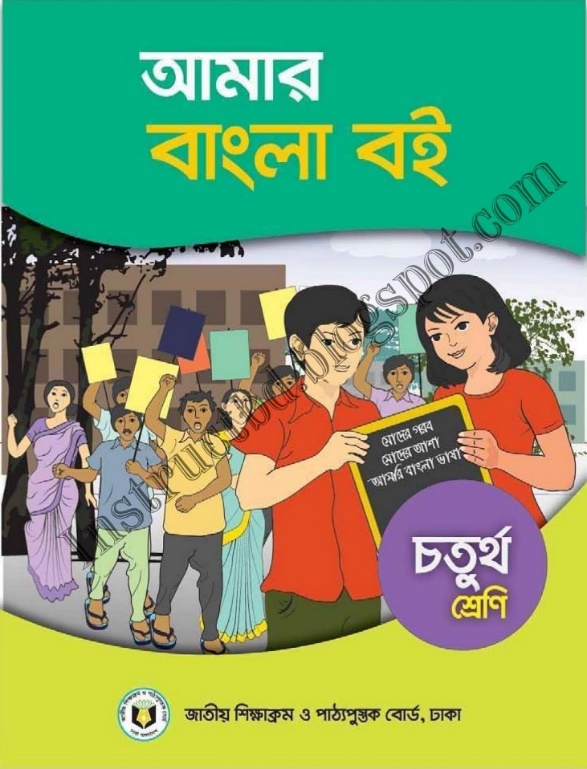 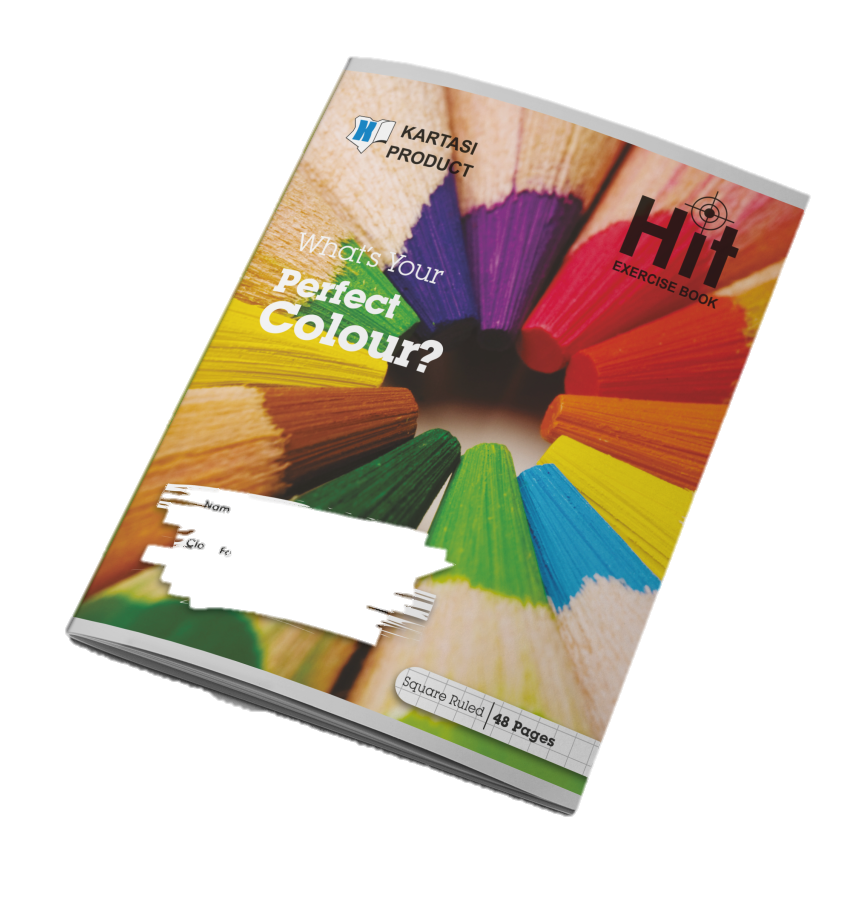 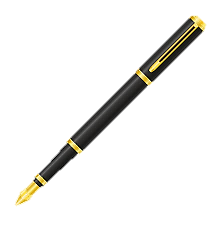 এসো, গত দিনের পাঠ্যাংশটুকু আবার পড়ি।
অন্তু খুব হাসিখুশি ছেলে।
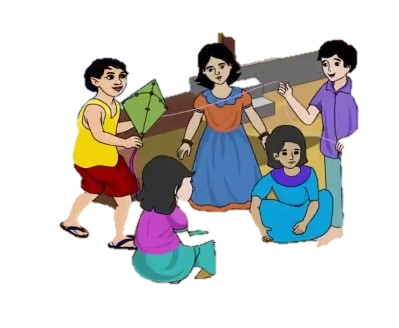 পড়াশোনায় খুব ভালো অন্তু। খেলাধুলায়ও বেশ। কিন্তু একটু চঞ্চল।
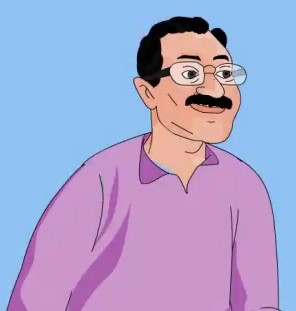 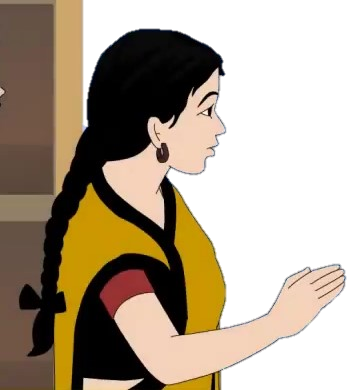 মামাকে মা জানিয়েছিল, আজকাল অন্তুর শরীরটা সব সময় ভালো যায় না।
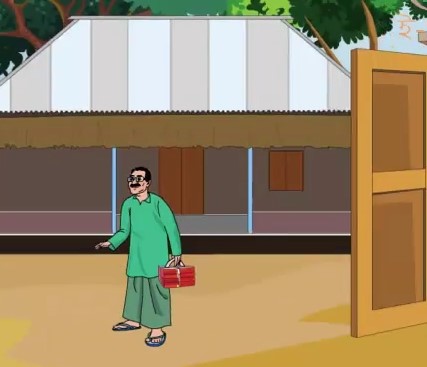 প্রিয় ভাগিনাকে অনেকদিন দেখেন নি মামা। তাই ছুটি নিয়ে দেখতে এসেছেন।
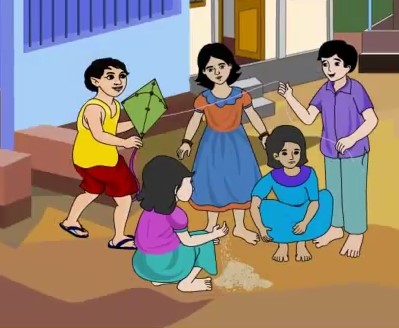 অন্তু বাইরে খেলা করছিল। মামার আসার কথা শুনে ছুটে চলে আসে ঘরে। ঘরে ঢুকেই গন্ধটা পায় সে।
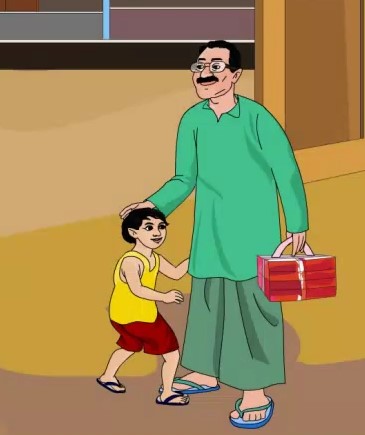 মামার হাতে ওর প্রিয় খাবার বিরিয়ানি। বিরিয়ানি দেখেই মামার দিকে হাত বাড়ায় সে।
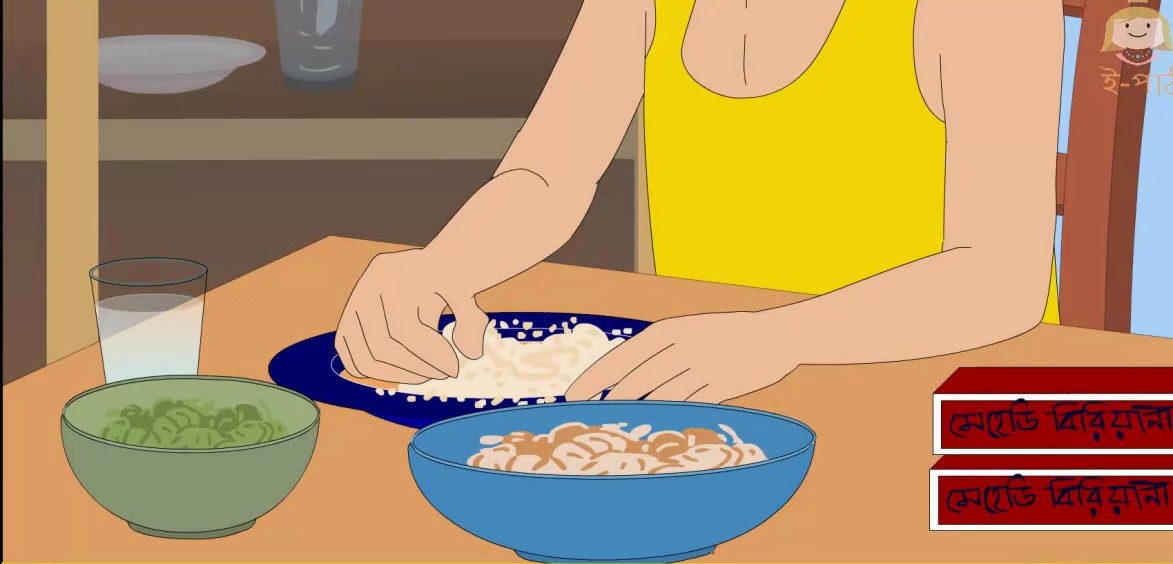 তর সইছে না তার। প্যাকেট খুলে নিয়েই হাত দিয়ে খাবলে খেতে শুরু করে।
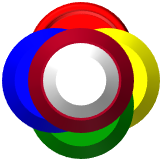 এসো, কুইজ খেলা খেলি-
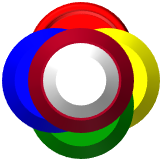 “হাত ধুয়ে নাও” গল্পটি কাকে নিয়ে লেখা?
×
(ক) মামাকে নিয়ে লেখা।
×
(খ) বাবাকে নিয়ে লেখা।
(গ) অন্তুকে নিয়ে লেখা।
×
(ঘ) মাকে নিয়ে লেখা।
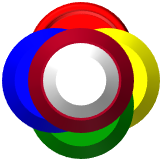 অন্তুর স্বভাব কেমন?
×
(ক) আলসে
×
(খ) রূক্ষ
×
(গ) দুষ্টু
(ঘ) চঞ্চল
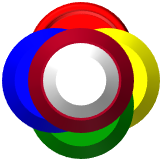 কে অন্তুকে দেখতে এলেন?
(ক) মামা
×
(খ) নানা
×
(গ) কাকা
×
(ঘ) দাদা
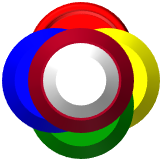 অন্তুর প্রিয় খাবার কী?
×
(ক) বোরহানি
(খ) বিরিয়ানি
×
(গ) পোলাও
×
(ঘ) খিচুড়ি
শ্রেণি
চতুর্থ
আমার বাংলা বই
বিষয়
পাঠ শিরোনাম
হাত ধুয়ে নাও
কী যে মজা............
আবার চোখ পাকান
পাঠ্যাংশ
শিখনফল
1.1.1 hy³e¨Äb mn‡hv‡M MwVZ kã ï‡b eyS‡Z cvi‡e|
1.2.1 D”PvwiZ cwVZ evK¨ ï‡b ej‡Z cvi‡e|
শোনা
1.3.1 wb‡`©kbv ï‡b cvjb   Ki‡e|
1.3.5 cÖkœ ï‡b eyS‡Z cvi‡e|
1.3.6 ï× D”Pvi‡Y cÖkœ Ki‡Z I DËi w`‡Z cvi‡e|
3.1.1 wba©vwiZ wel‡q K‡_vcK_b ï‡b eyS‡Z cvi‡e|
শিখনফল
1.1.1 hy³e¨Äb mn‡hv‡M ˆZix  kã  ¯úó I ï×fv‡e ej‡Z cvi‡e|
1.1.2 hy³e¨Äb mn‡hv‡M ˆZix kãhy³ evK¨ ¯úó I ï×fv‡e ej‡Z cvi‡e|
বলা
1.3.2 ï× D”Pvi‡Y cÖkœ Ki‡Z I DËi w`‡Z cvi‡e|
2.5.2 wewfbœ welq eY©bv  Ki‡Z cvi‡e|
2.5.3 wewfbœ wel‡q wb‡Ri aviYv e¨³ Ki‡Z cvi‡e|
3.1.1 cÖwgZ D”Pvi‡Y Rvbv welqe¯‘ eywS‡q ej‡Z cvi‡e|
ক
শিখনফল
1.3.1 hy³e¨Äb msewjZ kã co‡Z cvi‡e|
1.3.2 hy³e¨Äb w`‡q MwVZ kã msewjZ evK¨ co‡Z cvi‡e|
পড়া
1.4.1	cv‡V e¨eüZ kã kªeY‡hvM¨ ¯úó ¯^‡i I ï× D”Pvi‡Y co‡Z cvi‡e|
1.4.2	cv‡V e¨eüZ evK¨ kªeY‡hvM¨ ¯úó ¯^‡i I cÖwgZ D”Pvi‡Y 
         mvejxjfv‡e co‡Z cvi‡e|
1.5.2	weivg wPý †`‡L mvejxjfv‡e Aby‡”Q` co‡Z cvi‡e|
2.5.2   eY©bv c‡o welq eyS‡Z cvi‡e|
2.5.4   eY©bv c‡o fve eyS‡Z cvi‡e|
শিখনফল
1.5.1 cv‡V e¨eüZ kã w`‡q bZzb bZzb evK¨ wjL‡Z cvi‡e|
লেখা
1.5.2 cvV-ewnf©~Z kã w`‡q bZzb bZzb evK¨ wjL‡Z cvi‡e|
3.2.1 mnR wel‡q Aby‡”Q` wjL‡Z cvi‡e|
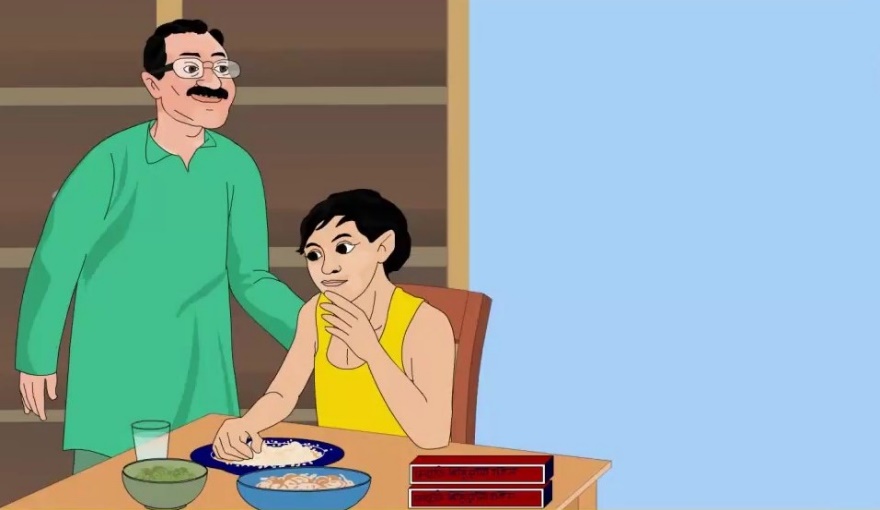 আজকের পাঠ্যাংশ
-কি যে মজা, মামা...।
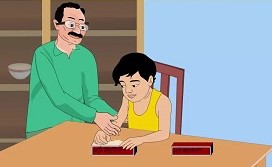 অন্তুর কথা শেষ না হতেই মামা ওর হাত সরিয়ে দেন খাবার থেকে।
বলেন, অন্তু এভাবে কেউ খায় নাকি?
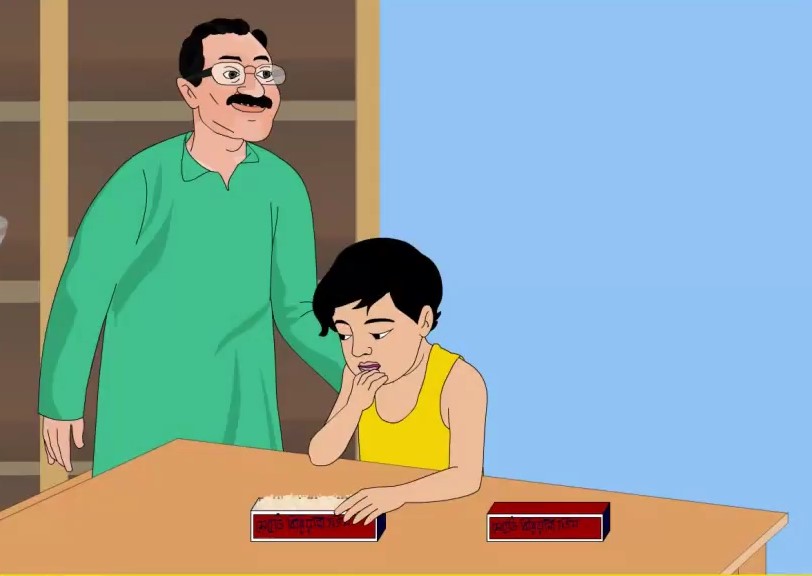 অন্তু গাল ফুলিয়ে হাতটাই চেটেপুটে খেতে থাকলো।
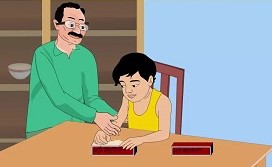 অমনি আবার মামা ওর হাতটা চেপে ধরলেন।
-অন্তু, এভাবে খায় না।
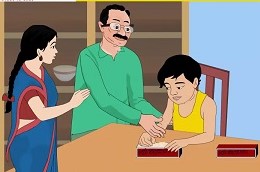 ভেতর থেকে মা এসেও অন্তুকে বকাবকি করলেন এভাবে খাওয়ার জন্য।
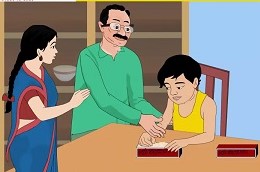 -আহ্ বুবু, তুমি আবার বকছ কেন? এটা মামা-ভাগিনার ব্যাপার। আমি দেখছি।
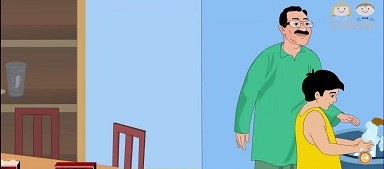 এবার মামা ওকে খাবার ঘরের পাশে হাত ধুতে নিয়ে গেলেন। সাবান দিয়ে অন্তুর হাত ধুইয়ে দিলেন।
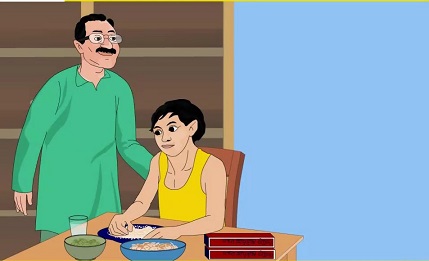 বিরিয়ানির প্যাকেটের পাশে বসিয়ে দিয়ে বলেন, নাও এবার খাও। তোমার জন্যই তো আনা।
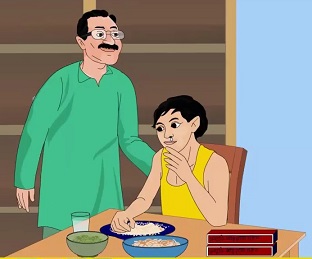 খেতে খেতে অন্তুর নাকে সর্দির পানি এসে যায়। ও সেটা বাঁ হাত দিয়ে টিপে সার্টে মুছে নেয়।
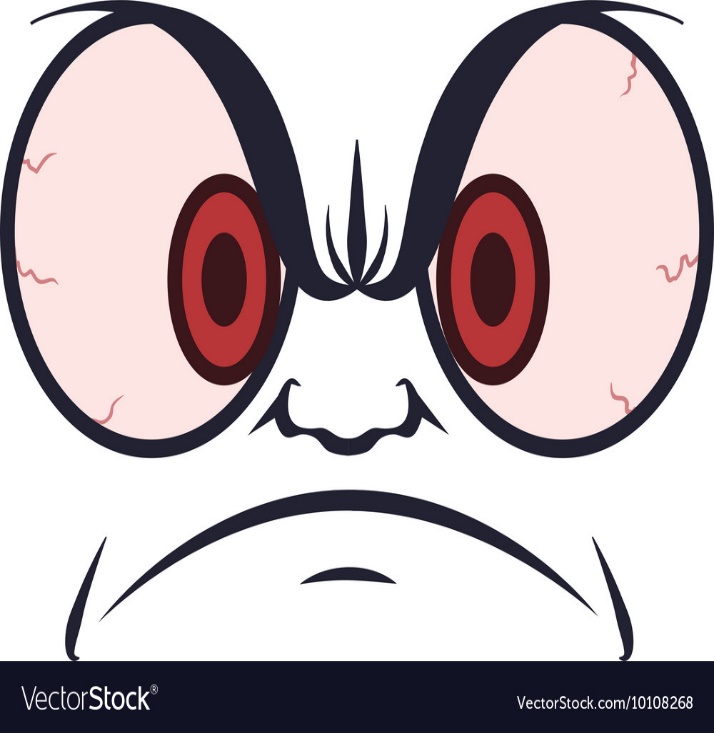 মামা আবার চোখ পাকান।
মূলভাব
মূলভাব
মূলভাব
সুস্থ-সবল-সতেজ শরীর ও চপল-চঞ্চল-সজীব মন যে-কোনো সময় রুগ্ন-বিষণ্ন-বিপন্ন হতে পারে যদি হাত না ধুয়ে খাবার খাওয়া হয়।
সুস্থ-সবল-সতেজ শরীর ও চপল-চঞ্চল-সজীব মন যে-কোনো সময় রুগ্ন-বিষণ্ন-বিপন্ন হতে পারে যদি হাত না ধুয়ে খাবার খাওয়া হয়।
পাঠ্যাংশ থেকে নতুন শব্দ খুঁজি-
চেটেপুটে
বকাবকি
চোখ পাকান
শব্দ
শব্দের অর্থ
বাক্যে শব্দের ব্যবহার
চেটেপুটে
জিহ্বা ও ঠোঁট দিয়ে চুষে খাওয়া
অন্তু সব চেটেপুটে খেলো।
বকাবকি
উত্তেজিত হয়ে মন্দ কথা বলা
মা তাকে বকাবকি করলেন।
চোখ পাকান
চোখ বড়বড় করা
মামা আবার চোখ পাকান।
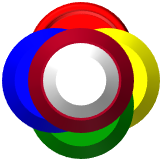 এসো, অনুচ্ছেদ লিখি-
অন্তু খুব হাসিখুশি ছেলে। সে পড়ালেখা এবং খেলাধুলায়ও বেশ ভালো। কিন্তু সে প্রায়ই অসুস্থ হয়। তাই তার মা তার মামাকে ডেকে বাড়িতে আনলেন। মামা অন্তুর প্রিয় খাবার বিরিয়ানি নিয়ে আসলেন। বিরিয়ানি পেয়ে সে হাত না ধুয়েই খেতে শুরু করে।
আজকের শিখন যাচাই
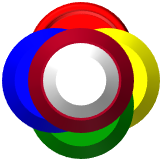 মামা অন্তুর হাত খাবার থেকে সরিয়ে দিলেন কেনো?
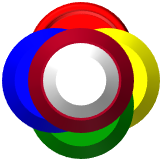 অন্তু এরপর কী করলো?
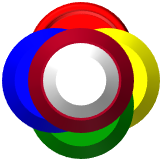 তখন মামা কী করলেন?
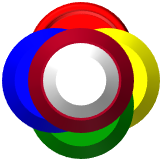 মামা আবার কেনো চোখ পাকান?
সারসংক্ষেপ
সারসংক্ষেপ
সারসংক্ষেপ
সুস্থ-সবল-সতেজ শরীর ও চপল-চঞ্চল-সজীব মন যে-কোনো সময় রুগ্ন-বিষণ্ন-বিপন্ন হতে পারে যদি হাত না ধুয়ে খাবার খাওয়া হয়।
সুস্থ-সবল-সতেজ শরীর ও চপল-চঞ্চল-সজীব মন যে-কোনো সময় রুগ্ন-বিষণ্ন-বিপন্ন হতে পারে যদি হাত না ধুয়ে খাবার খাওয়া হয়।
বাড়ির কাজ
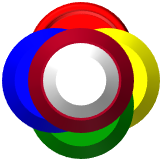 এ-দুদিনের পাঠ্যাংশটুকু কয়েকবার মনোযোগ সহকারে পড়বে।
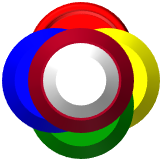 পঠিত অংশে প্রাপ্ত যুক্ত বর্ণগুলো খাতায় লিখে রাখবে।
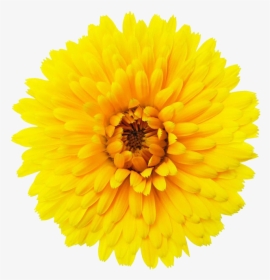 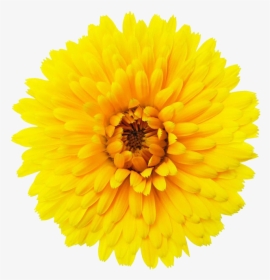 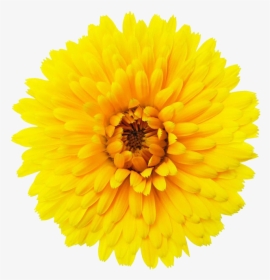 আল্লাহ     হাফেজ